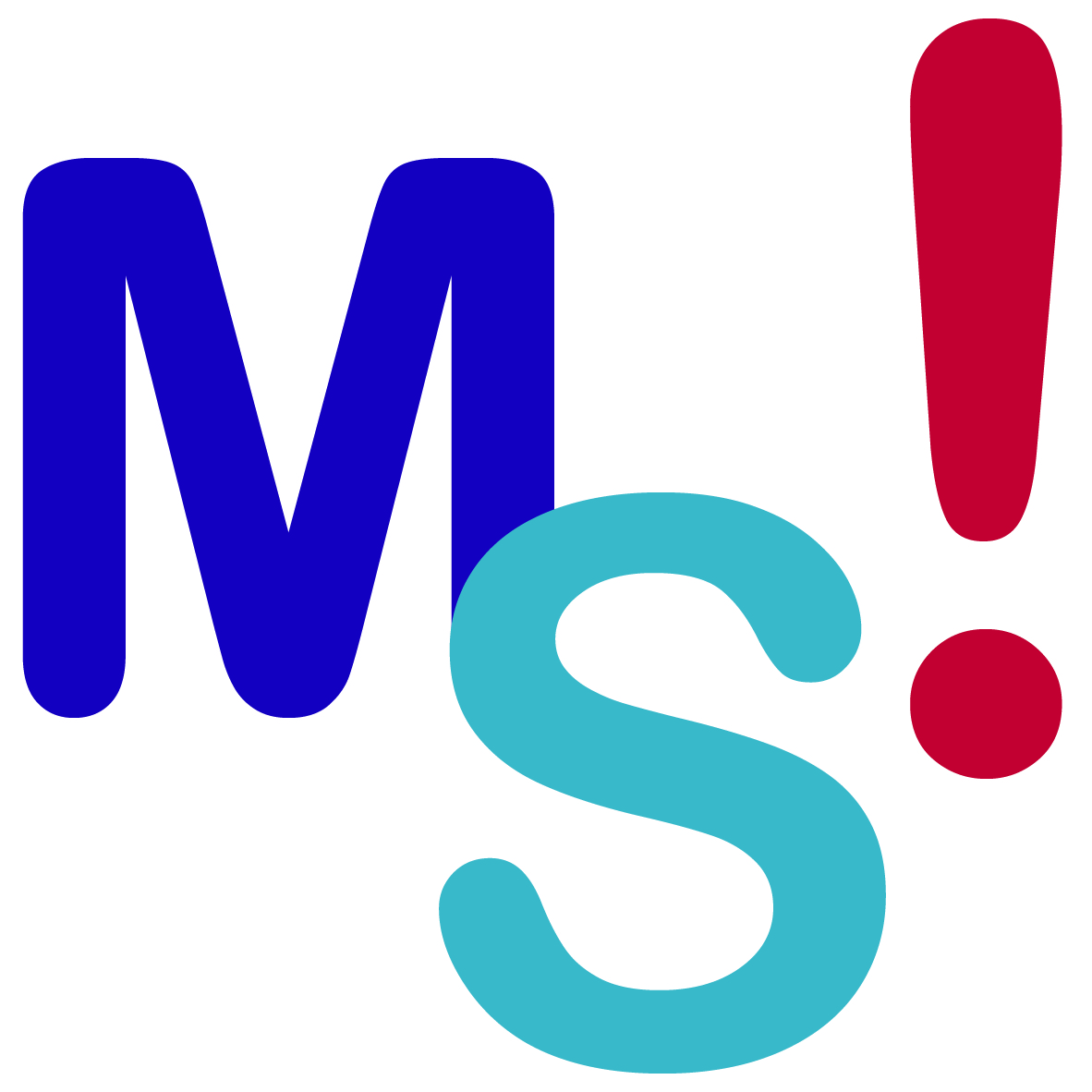 Les mardis du statut : Webinaire
Bonjour
Bienvenue au webinaire du CDG31

Pour une meilleure expérience, vos micros sont automatiquement coupés. Nous vous invitons à lever la main et à activer votre micro si vous souhaitez participer.


Les questions spécifiques qui concerneraient des situations individuelles sont à poser directement à l’adresse : carrieres@cdg31.fr
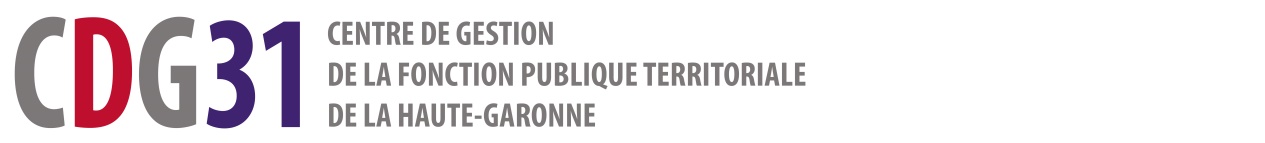 Tél : 05 81 91 93 00 • www.cdg31.fr • contact@cdg31.fr
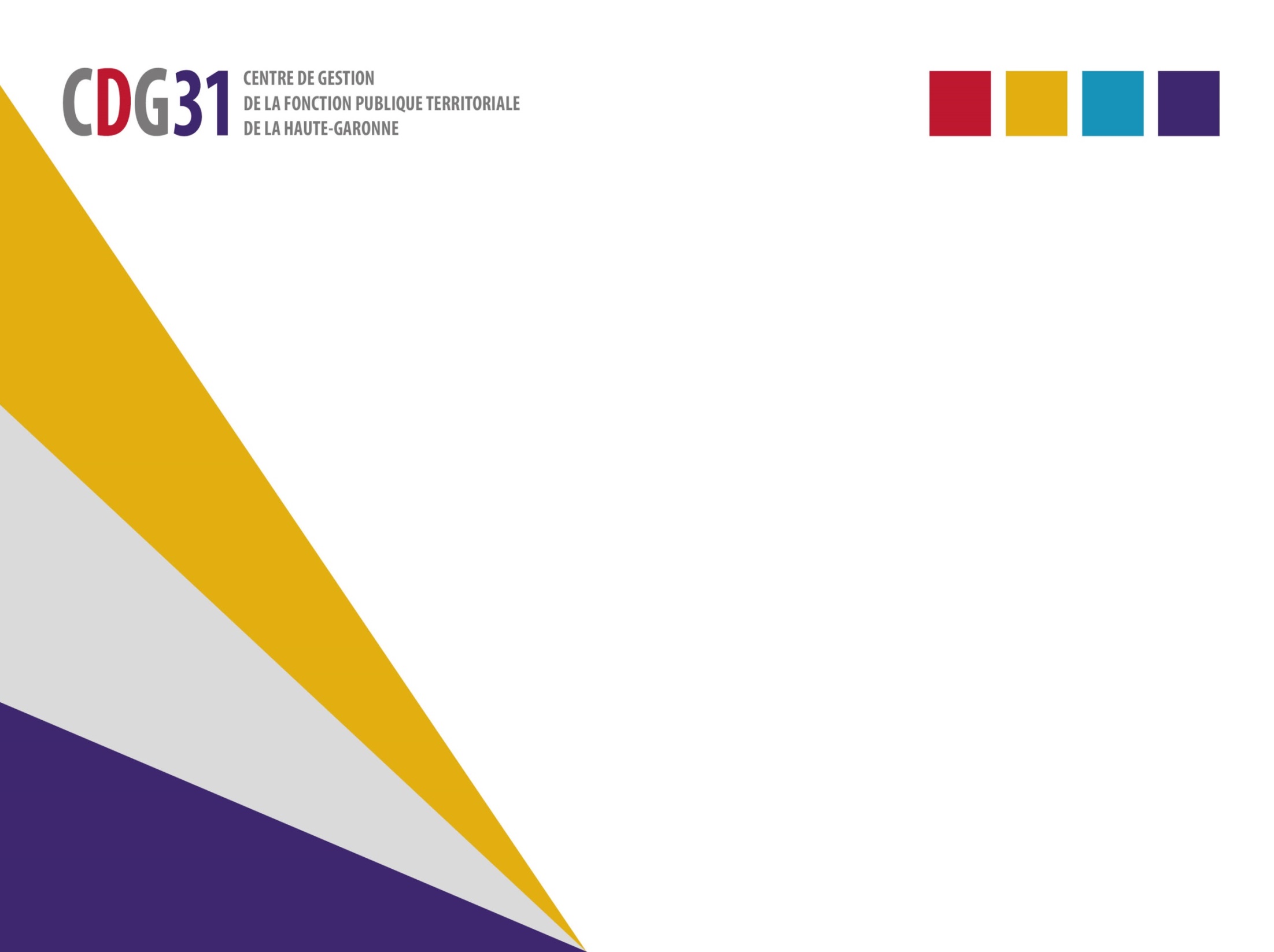 Disponibilité et réintégration
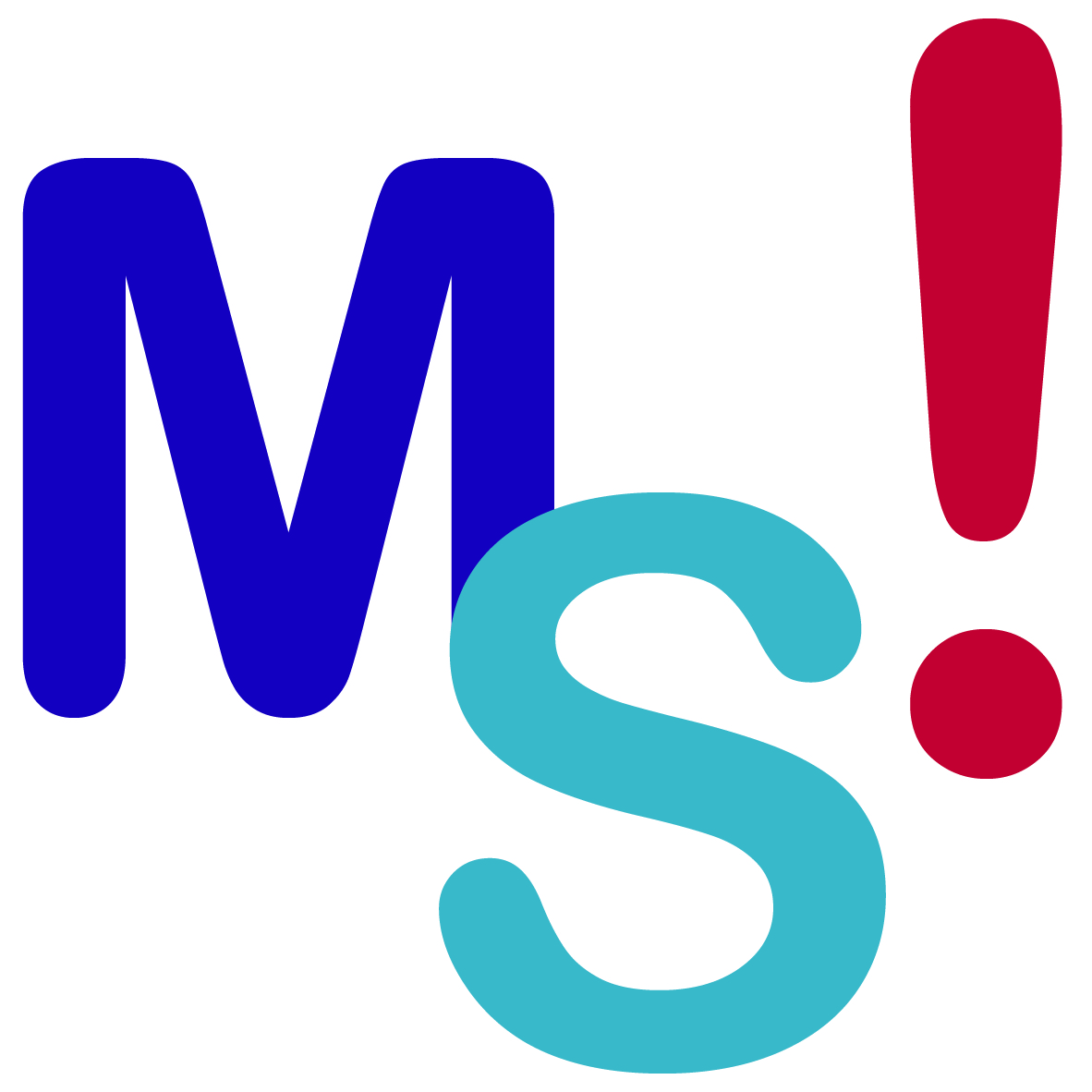 18 octobre 2022
Sommaire
Références juridiques

La disponibilité

Règles de réintégration

Temps d’échanges
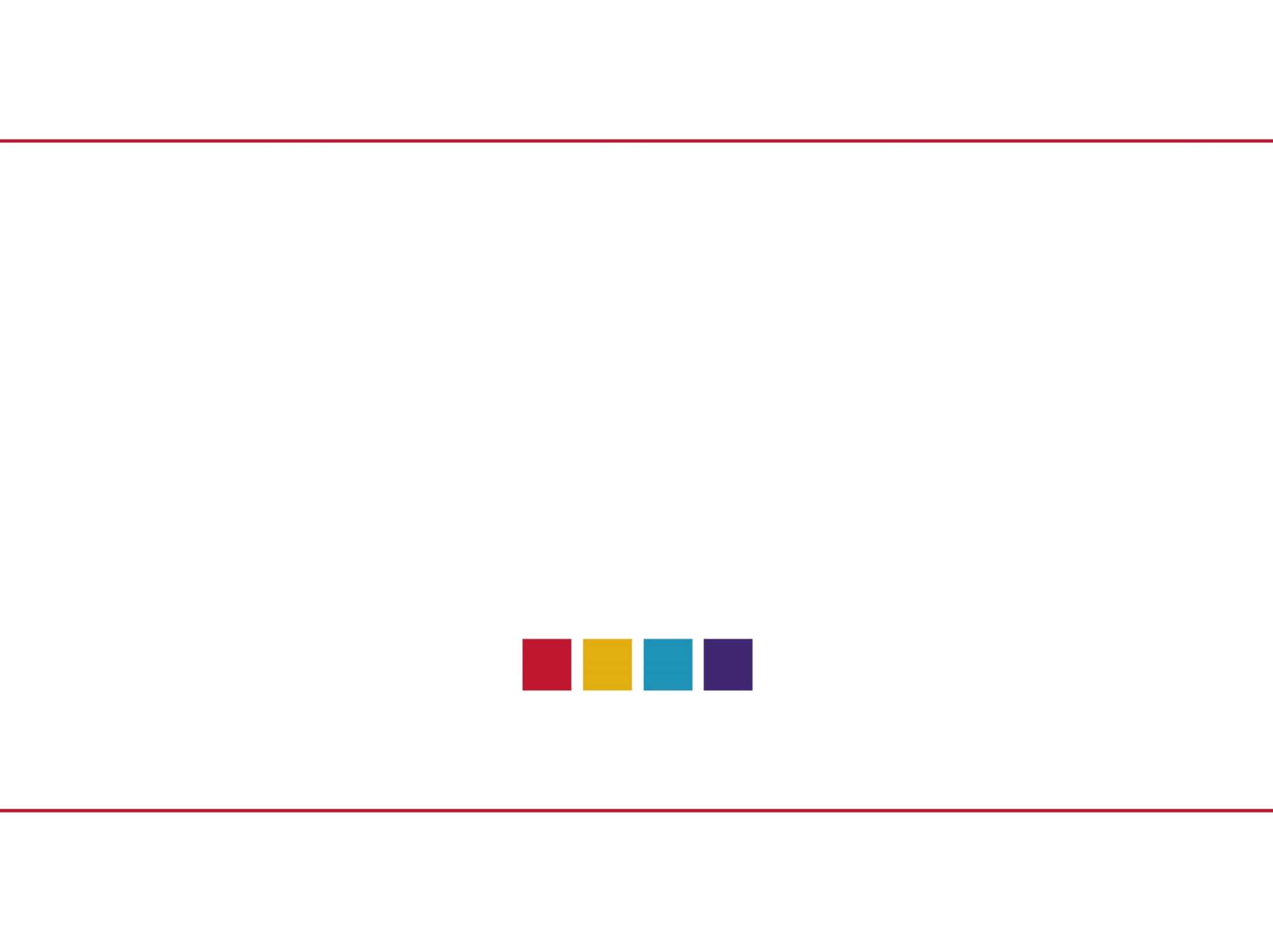 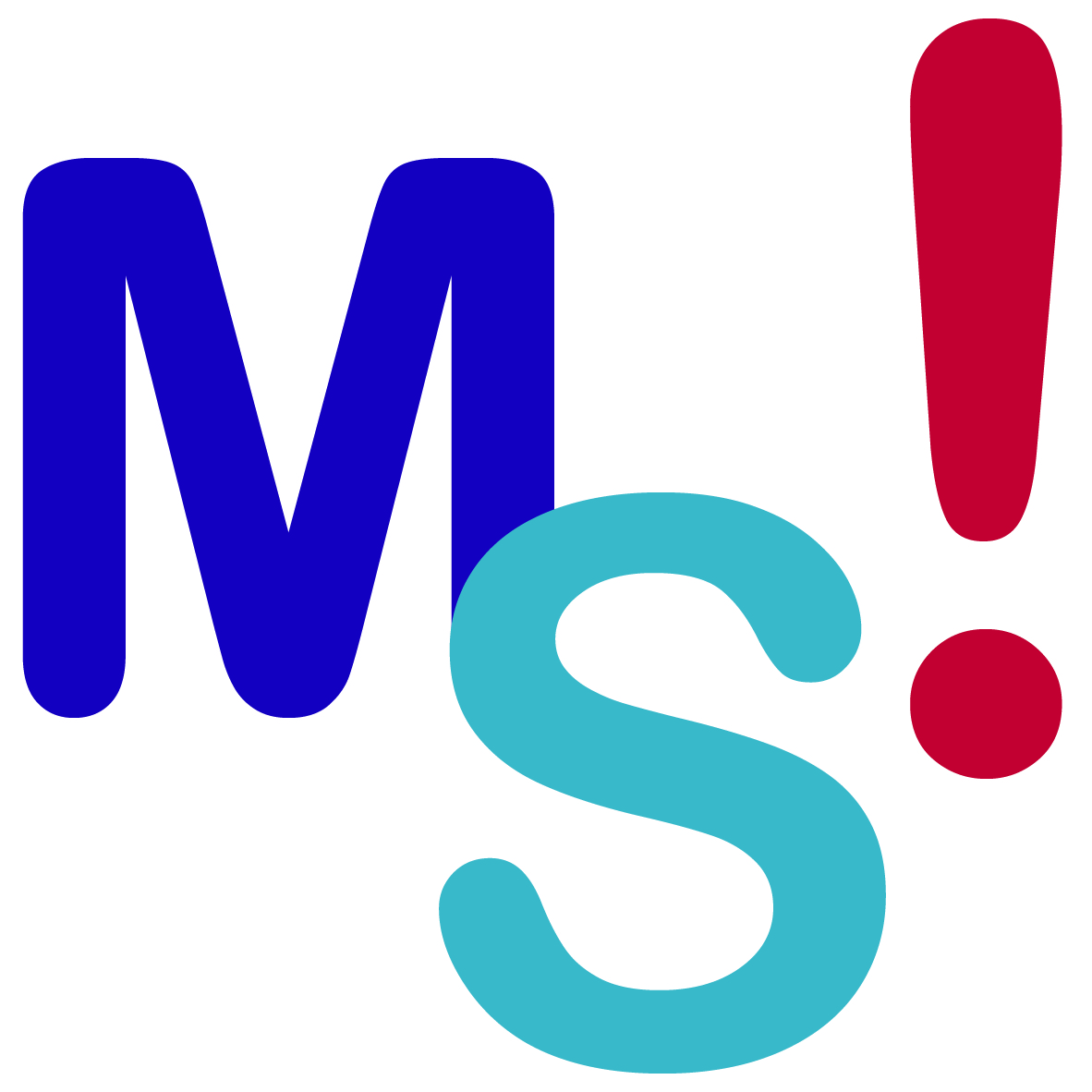 I. Références juridiques
I. Références juridiques
 Les principales références juridiques

code général de la fonction publique

décret n°86-68 du 13 janvier 1986 relatif aux positions de détachement, de disponibilité, de congé parental des fonctionnaires territoriaux et à l'intégration

décret n°2019-234 du 27 mars 2019 modifiant certaines conditions de la disponibilité dans la fonction publique
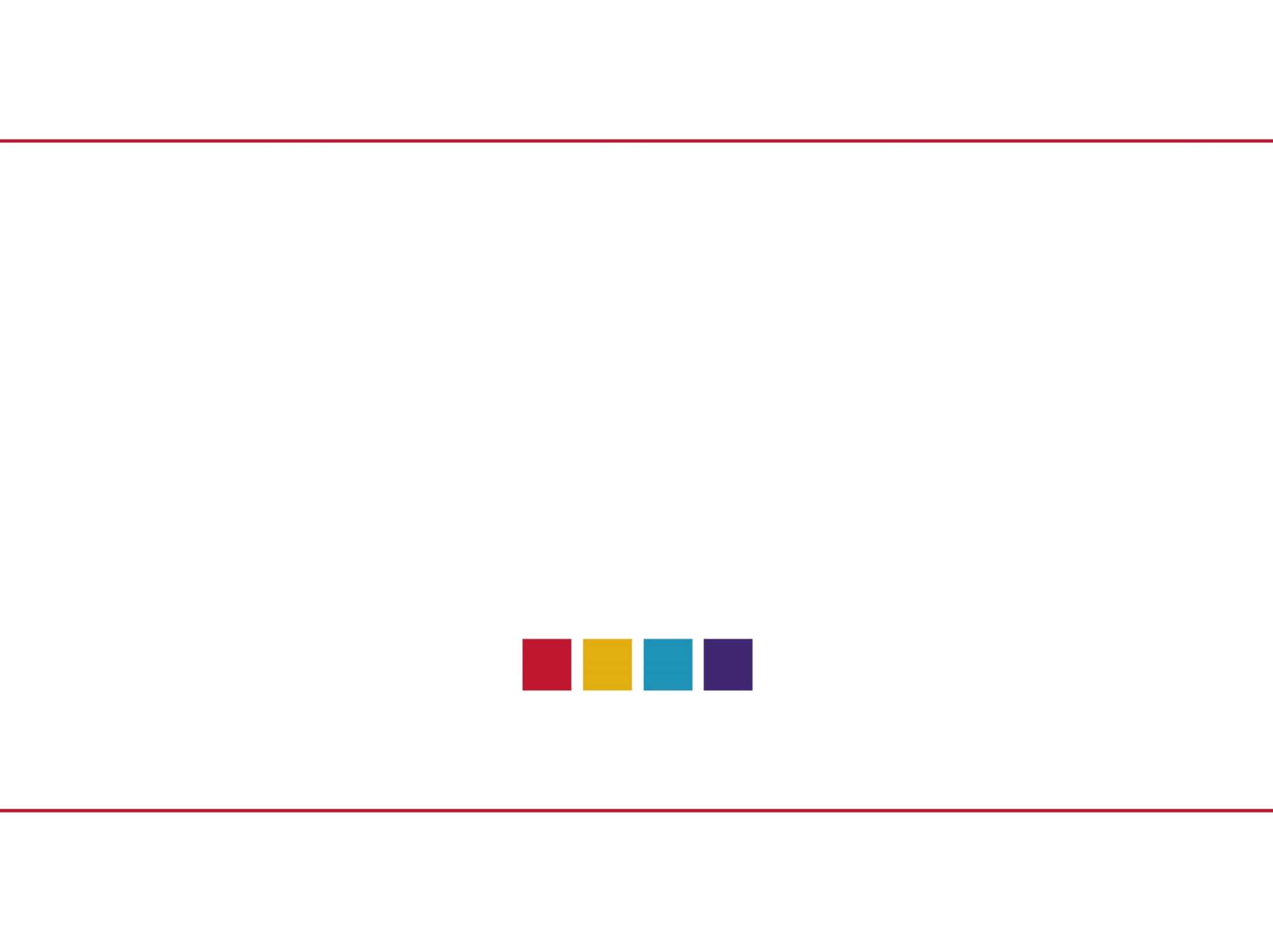 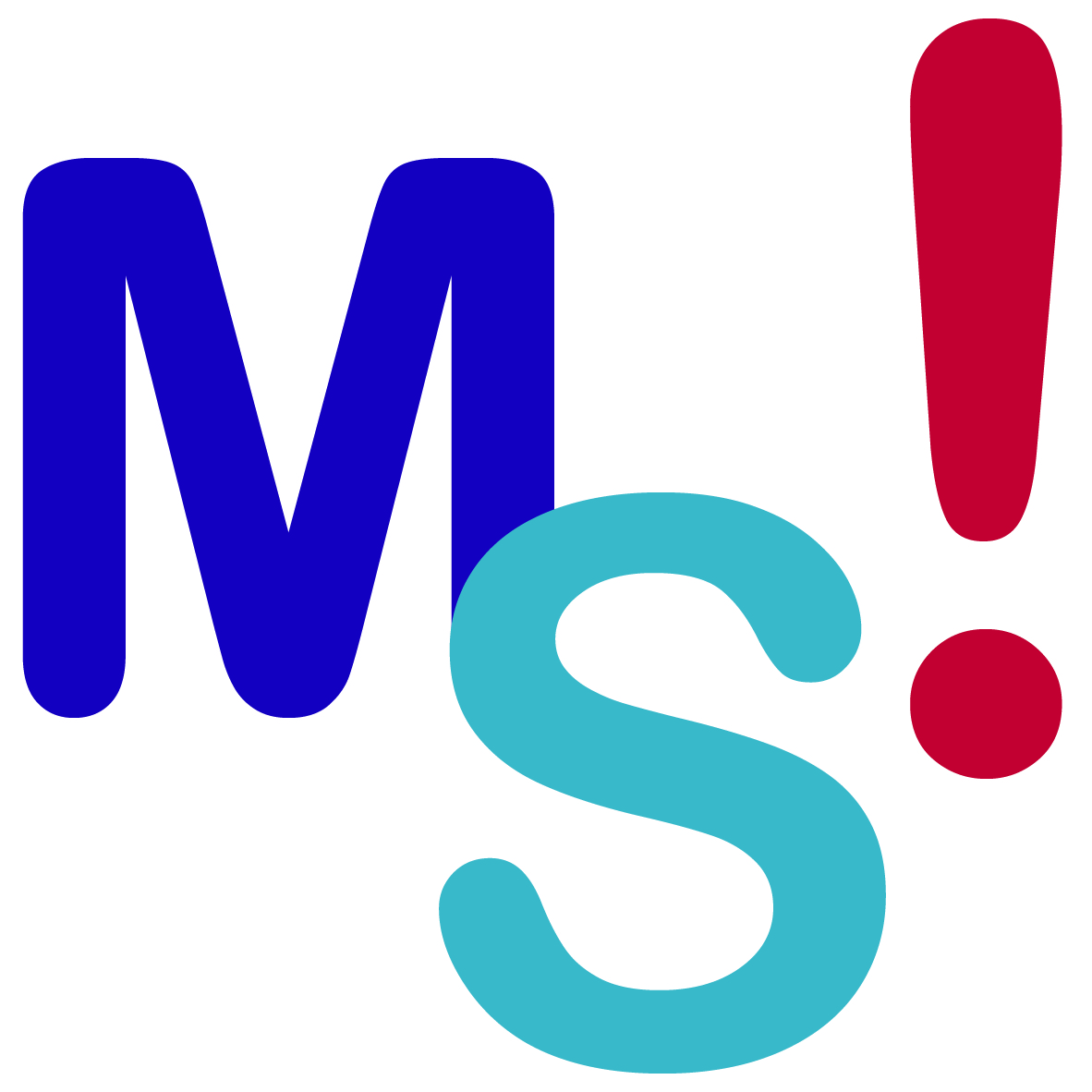 II. La disponibilité
II. La disponibilité
Définition de la disponibilité

Position du fonctionnaire titulaire qui se trouve placé temporairement hors de son administration d'origine et qui cesse, durant cette période, d'exercer son activité professionnelle et de bénéficier de sa rémunération et de ses droits à l'avancement et à la retraite (article L.514-1 du CGFP).

Dérogation à ce principe si l’agent justifie d’une activité professionnelle.

La disponibilité permet à un agent de se consacrer à sa famille, de continuer à se soigner, d’exercer d’autres activités, … (≠ démission).
II. La disponibilité
Caractéristiques de la disponibilité
 
Seuls les fonctionnaires titulaires peuvent bénéficier d'une disponibilité qu’ils soient à temps complet ou non complet.

Elle est inapplicable aux fonctionnaires stagiaires et aux agents contractuels de droit public.
II. La disponibilité
Les principaux motifs de disponibilité

La mise en disponibilité peut intervenir :

sur demande du fonctionnaire sous réserve des nécessités de service :
pour convenances personnelles ;
pour créer ou reprendre une entreprise ;

de droit :
pour suivre son conjoint ;
pour élever un enfant de moins de 12 ans ;

d'office à l'initiative de l'administration :
après épuisement des congés maladie.
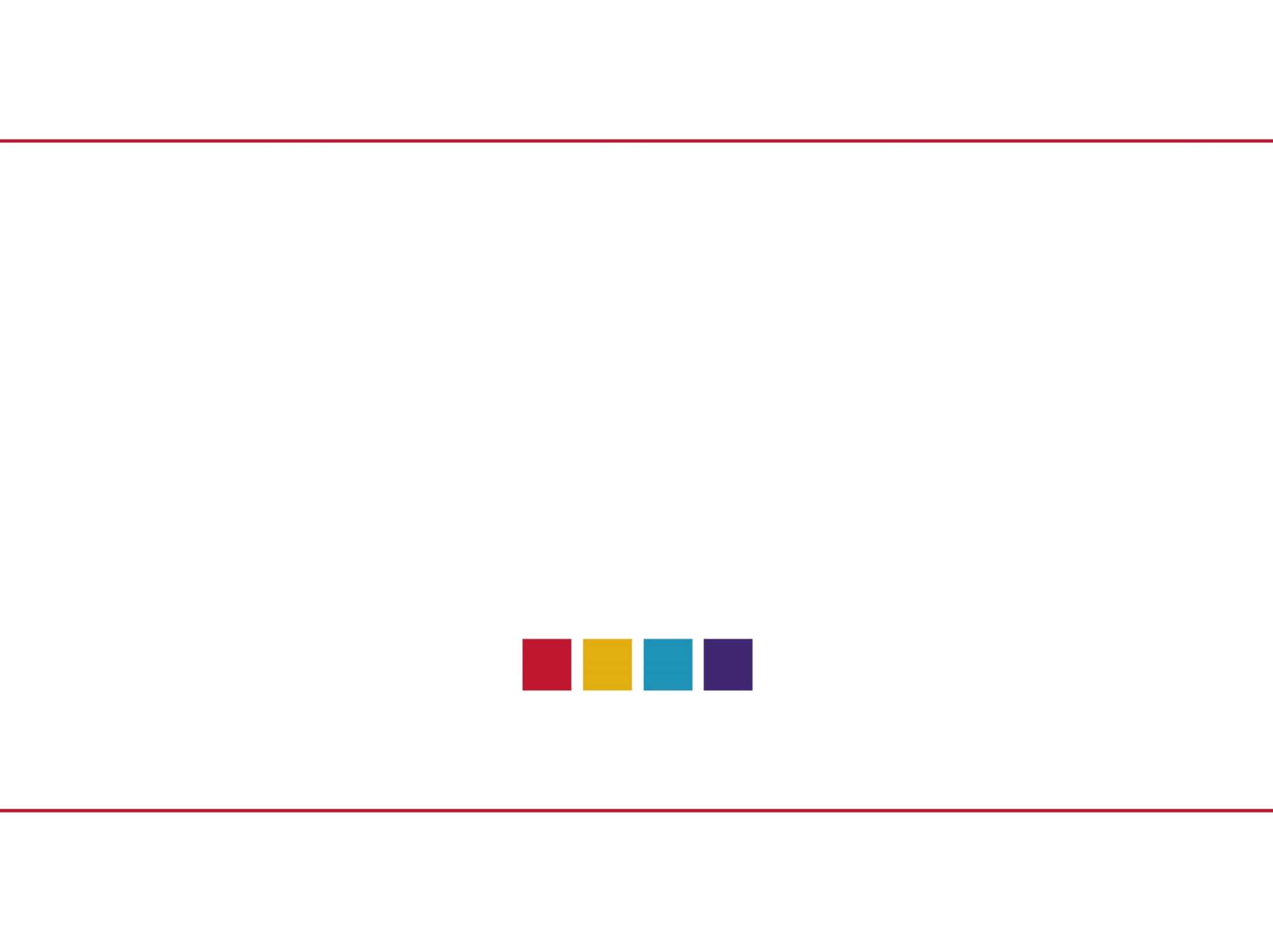 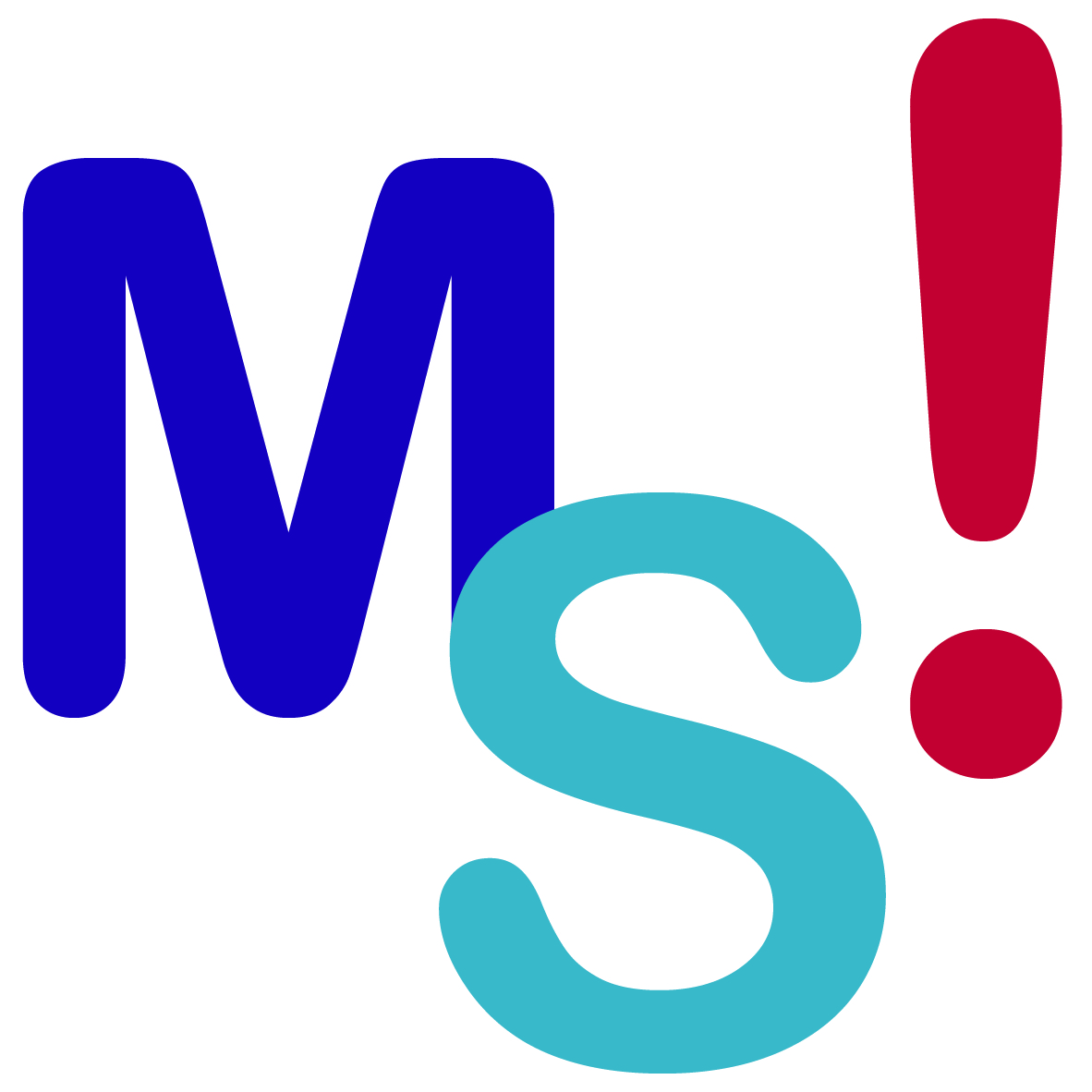 III. Règles de réintégration
III. Règles de réintégration
Conditions de réintégration

Droit à réintégration.

L’agent doit envoyer sa demande de réintégration 3 mois avant la fin de sa disponibilité à moins que sa disponibilité n’excède pas 3 mois.

Absence de demande : possibilité de lancer une procédure d’abandon de poste.

Vérification de l’aptitude physique du fonctionnaire à l’exercice des fonctions.

Existence d’un poste vacant qui correspond au grade de l’agent.
III. Règles de réintégration
Conditions de réintégration

Pour apprécier si la disponibilité a excédé la durée requise, la collectivité doit se placer à la date à compter de laquelle il demande à être réintégré et non à celle de sa demande de réintégration (CE, n° 135808, 30 mars 1994, Mme L.).

Si l’agent refuse successivement 3 postes, il peut être licencié après avis de la CAP.

Les offres formulées doivent être fermes et précises quant à la nature de l’emploi et la rémunération.

L’agent peut être réintégré dans une autre collectivité dans le cadre d’une mutation.
III. Règles de réintégration
1ère modalité : moins de 6 mois / plus de 6 mois

Concerne :

disponibilité pour élever un enfant de moins de 12 ans ;

disponibilité pour donner des soins à la suite d’un accident ou d’une grave maladie ;

disponibilité pour donner des soins à une personne atteinte d’un handicap nécessitant la présence d’une tierce personne ;

disponibilité d’office après épuisement des congés maladie.
III. Règles de réintégration
1ère modalité : moins de 6 mois / plus de 6 mois

Disponibilité de moins de 6 mois

L’agent est obligatoirement réintégré dans son cadre d’emplois et réaffecté dans l’emploi qu’il occupait antérieurement.
III. Règles de réintégration
1ère modalité : moins de 6 mois / plus de 6 mois

Disponibilité de plus de 6 mois

En cas d’emploi vacant :
 
L’agent est réintégré et réaffecté prioritairement sur la première vacance ou création d’emploi correspondant à son grade dans sa collectivité.
 
Si l’agent refuse d’être réaffecté à la première vacance d’emploi, il ne peut être réaffecté que si une nouvelle vacance est ouverte ou un poste est créé.
 
Dans l’attente, il est placé en disponibilité d’office.
III. Règles de réintégration
1ère modalité : moins de 6 mois / plus de 6 mois

Disponibilité de plus de 6 mois

Si aucun emploi n’est vacant :
 
Le fonctionnaire est maintenu en surnombre avec maintien de sa rémunération pendant un an avant d’être pris en charge par le CDG.
III. Règles de réintégration
2ème modalité : moins de 3 ans / plus de 3 ans et moins de 6 mois / plus de 6 mois

Concerne :

Disponibilité pour suivre son conjoint.
III. Règles de réintégration
2ème modalité : moins de 3 ans / plus de 3 ans et moins de 6 mois / plus de 6 mois

Disponibilité de moins de 3 ans et de moins de 6 mois

L’agent est obligatoirement réintégré dans son cadre d’emplois et réaffecté dans l’emploi qu’il occupait antérieurement.
III. Règles de réintégration
2ème modalité : moins de 3 ans / plus de 3 ans et moins de 6 mois / plus de 6 mois

Disponibilité de moins de 3 ans et de plus de 6 mois

En cas d’emploi vacant :

L’agent est réintégré et réaffecté prioritairement à la première vacance ou création d’emploi correspondant à son grade dans sa collectivité.

Si aucun emploi n’est vacant :
 
Le fonctionnaire est maintenu en surnombre avec maintien de sa rémunération pendant un an avant d’être pris en charge par le CDG.
III. Règles de réintégration
2ème modalité : moins de 3 ans / plus de 3 ans et moins de 6 mois / plus de 6 mois

Disponibilité de plus de 3 ans
 
Droit à réintégration sur l’une des trois premières vacances d’emploi : une des trois premières vacances dans la collectivité ou l’établissement d’origine doit être proposée au fonctionnaire.
 
La réintégration pourra être écartée sur les deux premières vacances mais elle sera de droit sur la troisième.

Le refus de réintégration sur les 2 premières vacances doit être lié à l’intérêt du service.
III. Règles de réintégration
2ème modalité : moins de 3 ans / plus de 3 ans et moins de 6 mois / plus de 6 mois

Disponibilité de plus de 3 ans
 
Si la collectivité ne peut réintégrer l’agent faute d’emploi vacant, elle refuse alors la réintégration et maintient l’agent en disponibilité dans l’attente d’une vacance d’emploi.

La collectivité doit motiver sa décision de refus et doit saisir le CDG.

L’agent est considéré comme étant involontairement privé d’emploi, il a donc droit aux allocations chômage (CE, n° 108610, 10 juin 1992, Bureau d’aide sociale de Paris c/ Mlle H.).
III. Règles de réintégration
3ème modalité : moins de 3 ans / plus de 3 ans

Concerne
 
Disponibilité pour convenances personnelles ;

Disponibilité pour créer ou reprendre une entreprise ;

Disponibilité pour exercer un mandat local ;

Disponibilité d’office en cas de refus de poste à l’occasion d’une réintégration ;

Disponibilité pour études ou recherches présentant un intérêt général.
III. Règles de réintégration
3ème modalité : moins de 3 ans / plus de 3 ans

Disponibilité de moins de 3 ans

Droit à réintégration sur l’une des trois premières vacances d’emploi : une des trois premières vacances dans la collectivité ou l’établissement d’origine doit être proposée au fonctionnaire.
 
La réintégration pourra être écartée sur les deux premières vacances mais elle sera de droit sur la troisième.

Le refus de réintégration sur les 2 premières vacances doit être lié à l’intérêt du service.
III. Règles de réintégration
3ème modalité : moins de 3 ans / plus de 3 ans

Disponibilité de moins de 3 ans
 
Si la collectivité ne peut réintégrer l’agent faute d’emploi vacant, elle refuse alors la réintégration et maintient l’agent en disponibilité dans l’attente d’une vacance d’emploi.

La collectivité doit motiver sa décision de refus et doit saisir le CDG.

L’agent est considéré comme étant involontairement privé d’emploi, il a donc droit aux allocations chômage (CE, n° 108610, 10 juin 1992, Bureau d’aide sociale de Paris c/ Mlle H.).
III. Règles de réintégration
3ème modalité : moins de 3 ans / plus de 3 ans

Disponibilité de plus de 3 ans

Droit à réintégration dans un délai raisonnable : en l’absence de dispositif légal ou réglementaire, le juge administratif a considéré que la réintégration devait intervenir dans un délai raisonnable.
 
Le délai raisonnable est fixé en fonction du nombre de vacances d’emploi correspondant au grade de l’agent intervenues depuis la demande de réintégration.

Ainsi, le fonctionnaire ne peut pas se prévaloir d’un droit à être réintégré en priorité sur la première vacance de poste.
III. Règles de réintégration
3ème modalité : moins de 3 ans / plus de 3 ans

Disponibilité de plus de 3 ans
 
Si la collectivité ne peut réintégrer l’agent faute d’emploi vacant, elle refuse alors la réintégration et maintient l’agent en disponibilité dans l’attente d’une vacance d’emploi.

La collectivité doit motiver sa décision de refus et doit saisir le CDG.

L’agent est considéré comme étant involontairement privé d’emploi, il a donc droit aux allocations chômage (CE, n° 108610, 10 juin 1992, Bureau d’aide sociale de Paris c/ Mlle H.).
III. Règles de réintégration
Focus sur la disponibilité pour convenances personnelles

Le décret du 27 mars 2019 a allongé la durée initiale de la disponibilité pour convenances personnelles à 5 ans au lieu de 3 ans et a instauré une obligation de retour dans la fonction publique d’au moins 18 mois continus pour le fonctionnaire souhaitant renouveler cette disponibilité au-delà d’une première période de 5 ans, renouvelable dans la limite d’un total de 10 années pour l’ensemble de la carrière.

Les périodes de disponibilité accordées avant l’entrée en vigueur du présent décret sont exclues du calcul des 5 années de disponibilité au terme desquelles le fonctionnaire est tenu d’accomplir au moins 18 mois de services effectifs dans la fonction publique.

Cette disposition est entrée en vigueur le 29 mars 2019.
III. Règles de réintégration
Focus sur la disponibilité pour convenances personnelles

Exemple :

Au 01/04/2019, un agent est placé en disponibilité pour convenances personnelles pour une durée de 2 ans.
Au 01/04/2021, il a la possibilité de renouveler sa disponibilité pour une période de 3 ans maximum.
Au 01/04/2024, il doit réintégrer la fonction publique pour une durée de 18 mois continus minimum.

Il lui restera 5 ans de disponibilité pour convenances personnelles dans sa carrière s’il n’a pas bénéficié de disponibilité pour convenances personnelles auparavant.
III. Règles de réintégration
Focus sur la disponibilité pour convenances personnelles

Exemple :

Au 01/01/2019, un agent est placé en disponibilité pour convenances personnelles pour une durée de 1 an.
Au 01/01/2020, il a la possibilité de renouveler sa disponibilité pour une période de 5 ans maximum.
Au 01/01/2025, il doit réintégrer la fonction publique pour une durée de 18 mois continus minimum.

Il lui restera 4 ans de disponibilité pour convenances personnelles dans sa carrière s’il n’a pas bénéficié de disponibilité pour convenances personnelles auparavant.
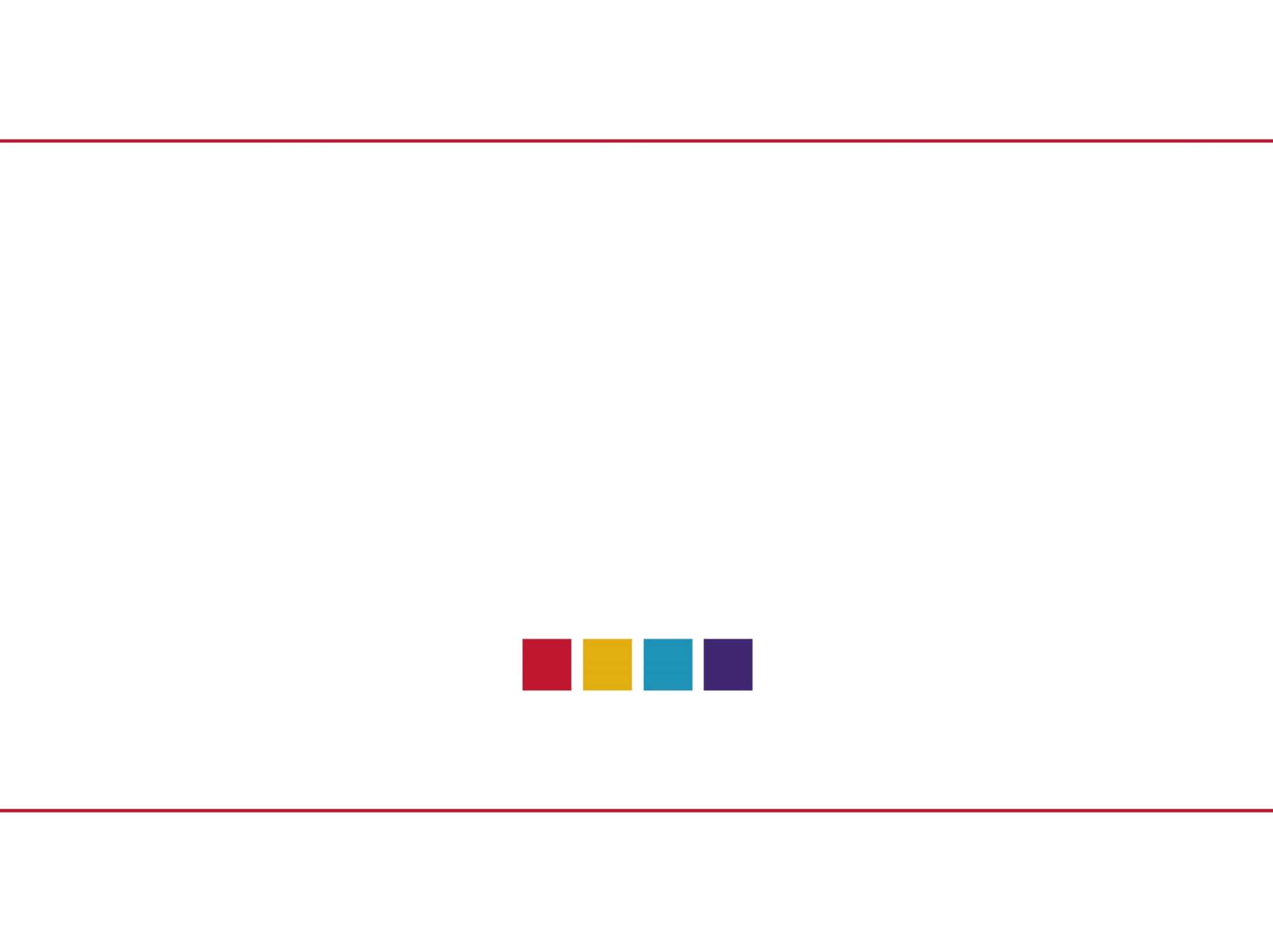 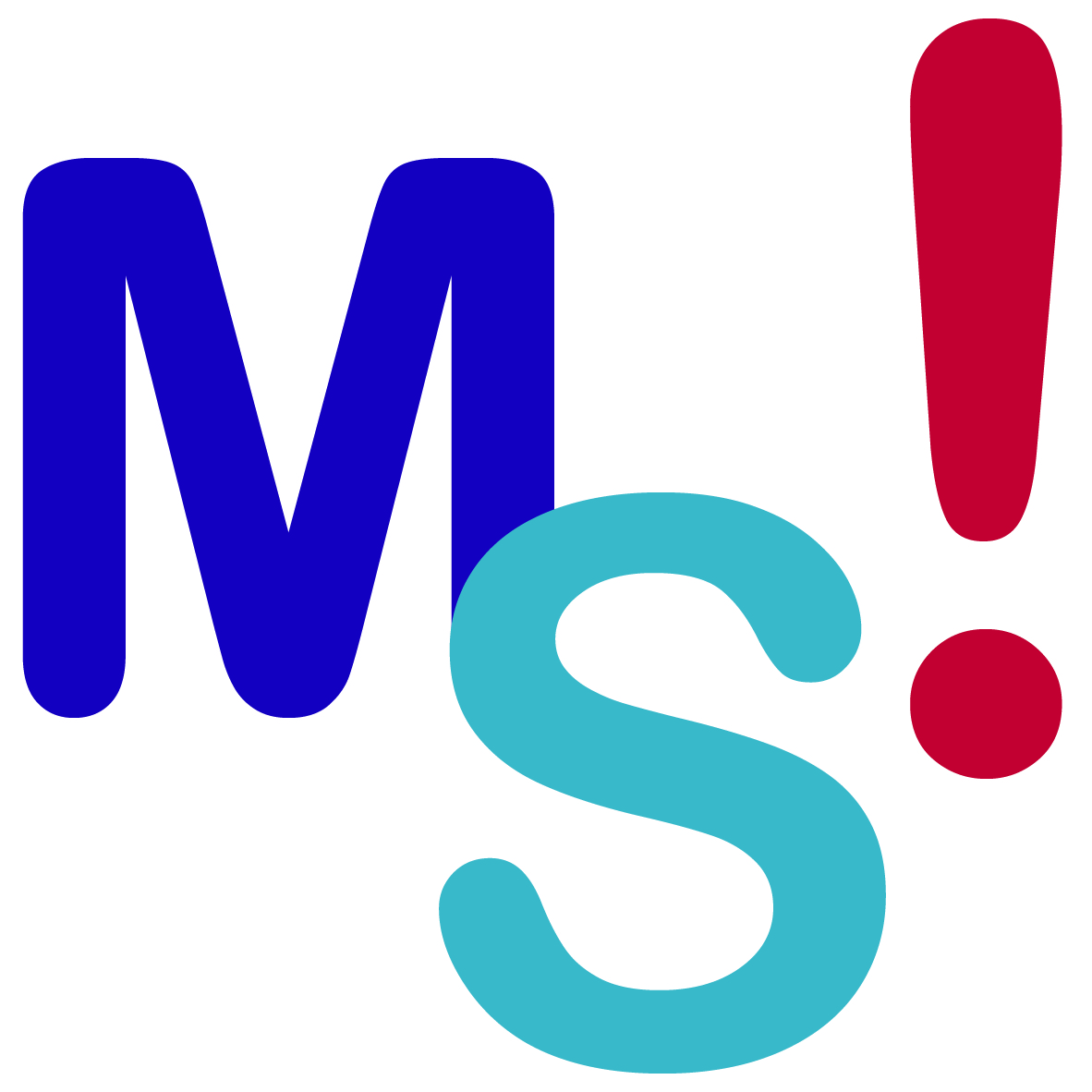 IV. Temps d’échange
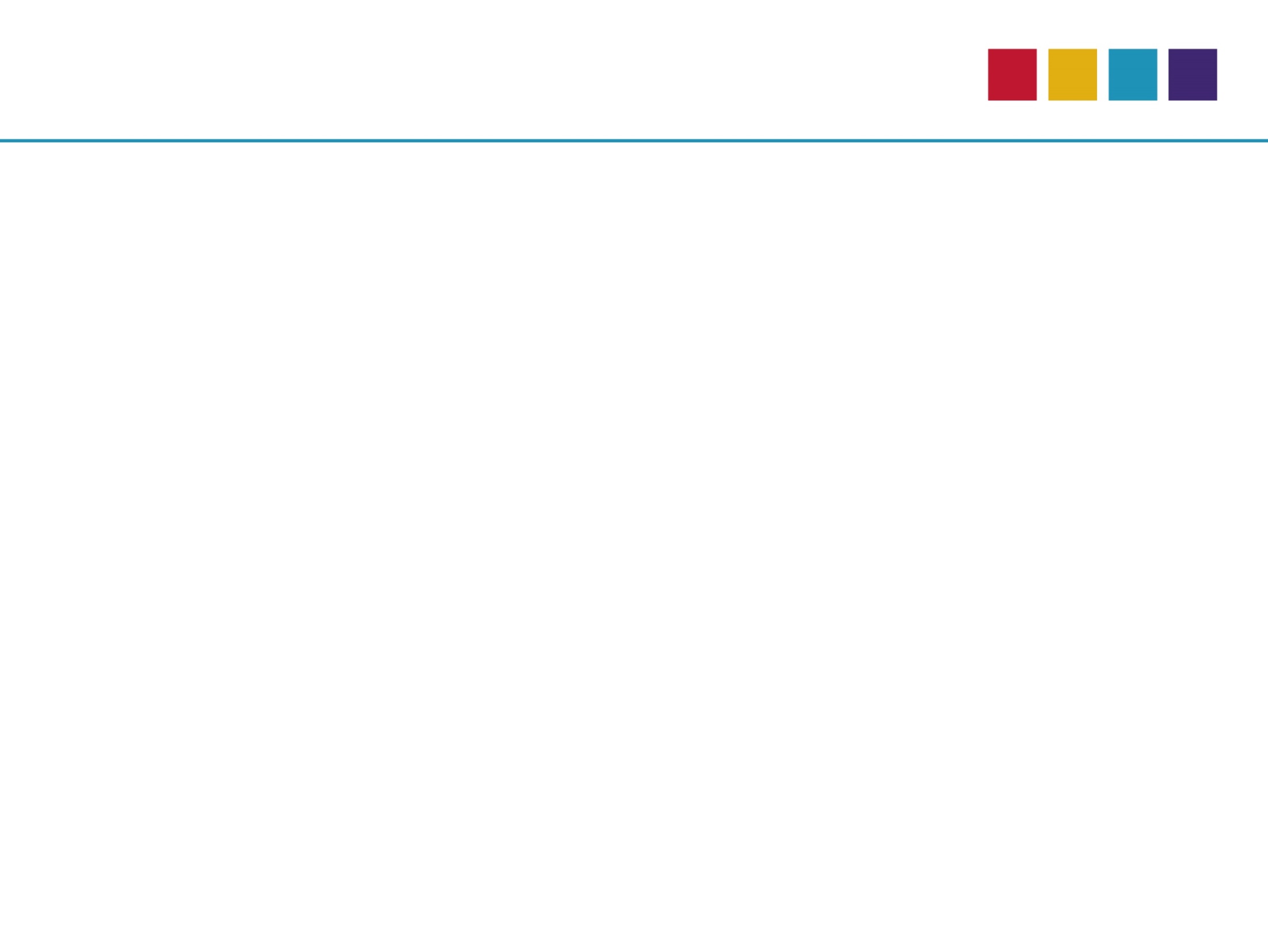 Contact
Service Gestion du personnel territorial
Thomas BONNAFOUS
Mél : carrieres@cdg31.fr
Centre de Gestion de la Fonction Publique Territoriale de la Haute-Garonne
590, rue Buissonnière – CS 37666 – 31676 LABEGE CEDEX
Tel : 05 81 91 93 00 – Fax : 05 62 26 09 39
Site internet : www.cdg31.fr
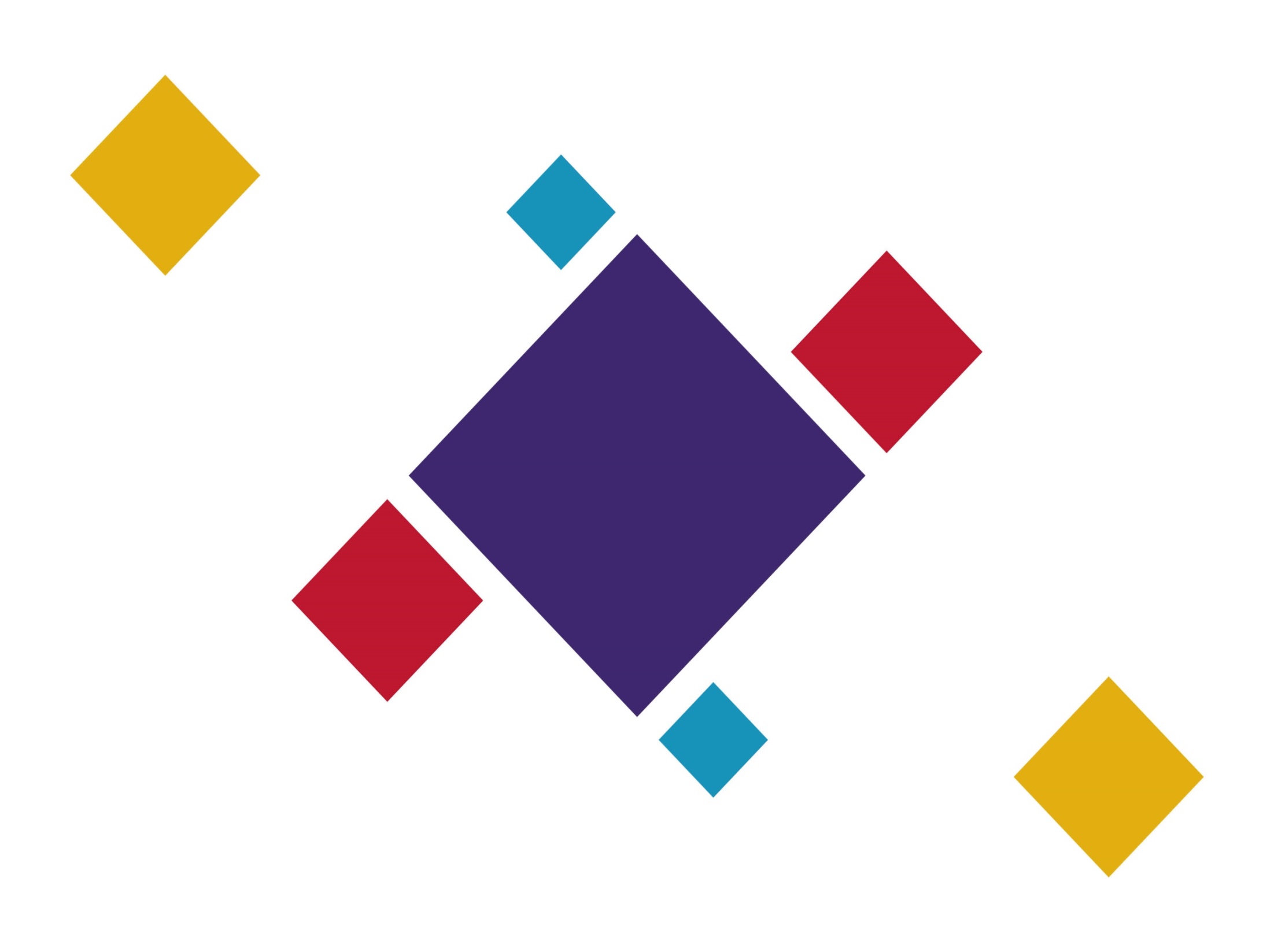 Centre de Gestion 
de la Fonction Publique Territoriale 
de la Haute-Garonne
© CDG 31. Tous droits réservés. [2022].
Toute exploitation commerciale est interdite